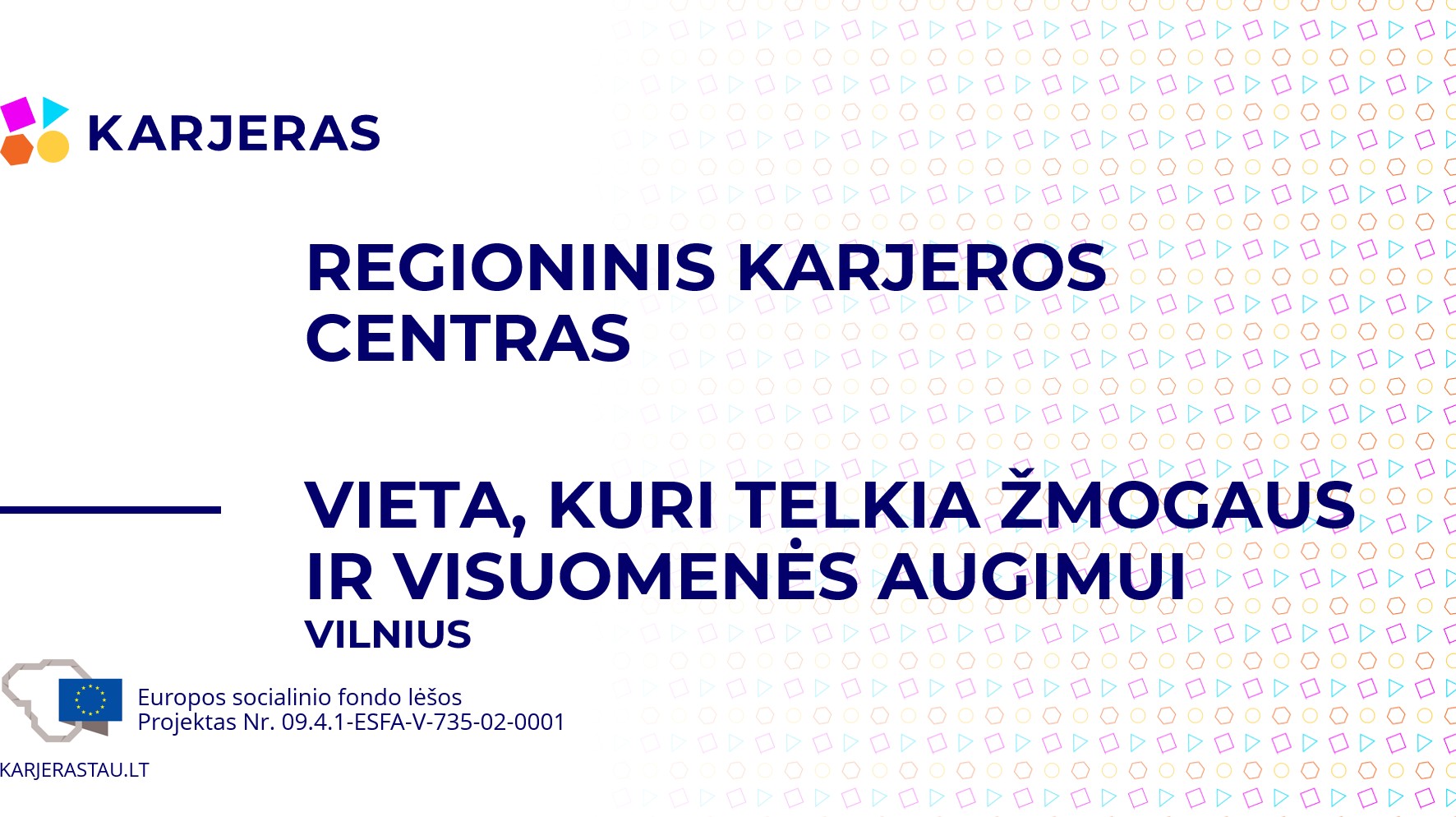 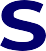 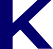 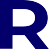 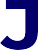 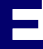 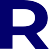 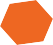 REGIONINIO KARJEROS CENTRO (RKC)  ATSIRADIMAS
Kvalifikuotų bei motyvuotų darbuotojų trūkumas – viena ryškiausių verslo  problemų
Verslo atstovų prognozės: specialistų trūkumas tik dar labiau ryškės ateityje
Poreikis papildyti profesinio orientavimo ugdymą moksleiviams
Poreikis Karjeros ugdymo paslaugų spektro praplėtimui

PROJEKTO* PAGRINDU INICIJUOJAMA RKC TINKLO PLĖTRA, UŽTIKRINANT PROFESINIO  ORIENTAVIMO PASLAUGŲ TEIKIMĄ REALIOJE IR VIRTUALIOJE APLINKOJE
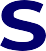 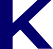 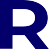 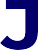 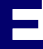 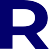 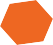 MISIJA
PADĖTI PASITIKĖTI SAVIMI EINANT KARJEROS KELIU
VIZIJA
VIETA, KURI TELKIA ŽMOGAUS IR VISUOMENĖS AUGIMUI
TIKSLAI
Profesinio veiklinimo, konsultavimo bei informavimo paslaugos
Motyvacijos, tikslingo apsisprendimo dėl karjeros pasirinkimo ugdymas
Įsidarbinimo galimybės, verslumas, nuolatinis žinių siekimas, gebėjimai mokytis visą  gyvenimą
BENDRADARBIAVIMO TIKSLAS –  PASIRENGTI ATEITIES  SPECIALISTUS, UGDYTI MOKSLEIVIAMS GEBĖJIMĄ  TIKSLINGIAU RINKTIS PROFESIJĄ, SUTEIKTI GALIMYBĘ  IŠMĖGINTI PROFESIJAS TIKROVIŠKOJE DARBO APLINKOJE
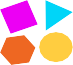 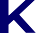 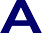 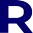 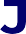 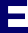 TIKSLINĖS GRUPĖS
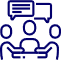 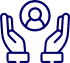 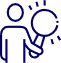 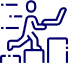 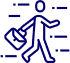 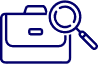 PROFESINIO
MOKYMO ĮSTAIGŲ
MOKINIAI
UŽIMTUMO  TARNYBOJE  REGISTRUOTI  BEDARBIAI IKI 29 M.
DIRBANTIS  AKTYVUS  JAUNIMAS (IKI  29 M.)
SUAUGUSIEJI  (DIRBANTYS IR  BEDARBIAI NUO  29 M.)
BENDROJO  UGDYMO
MOKYKLŲ 9-12 KL.
MOKINIAI
Neaktyvus jaunas
žmogus
(NEET)
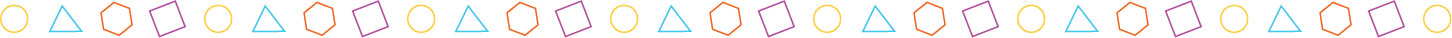 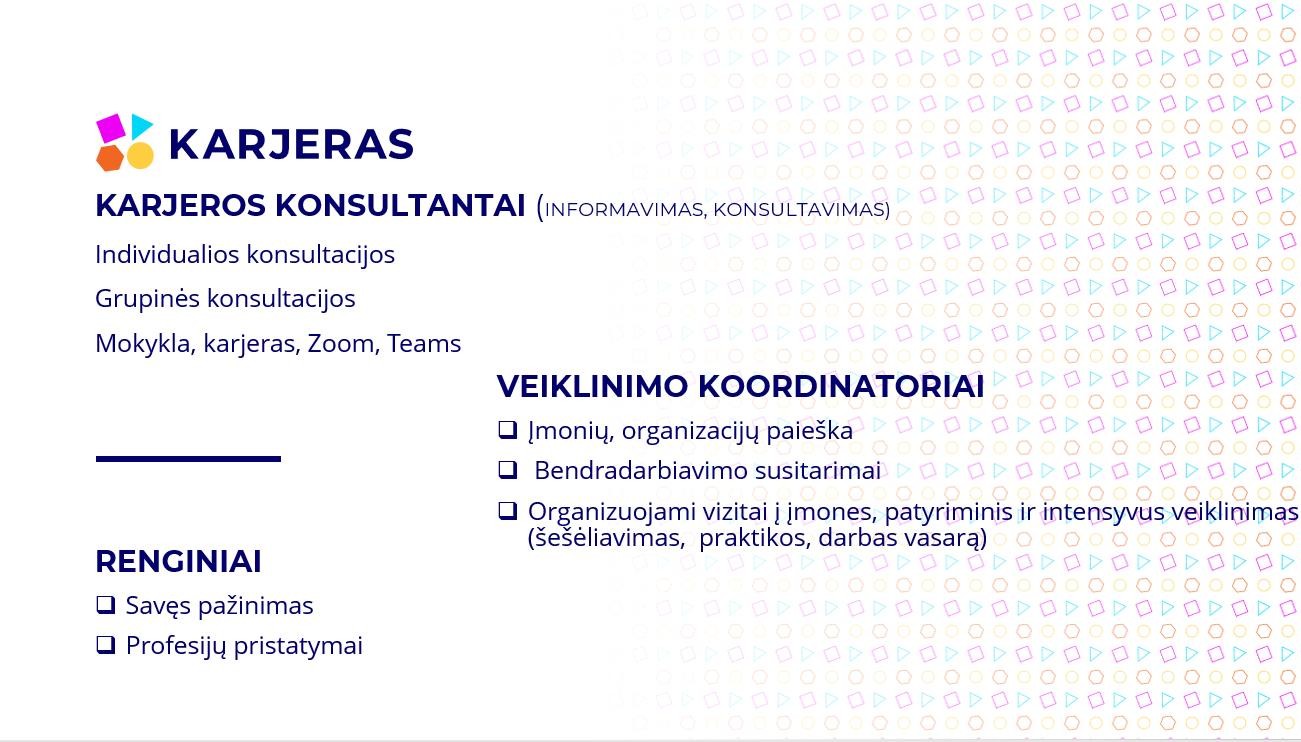 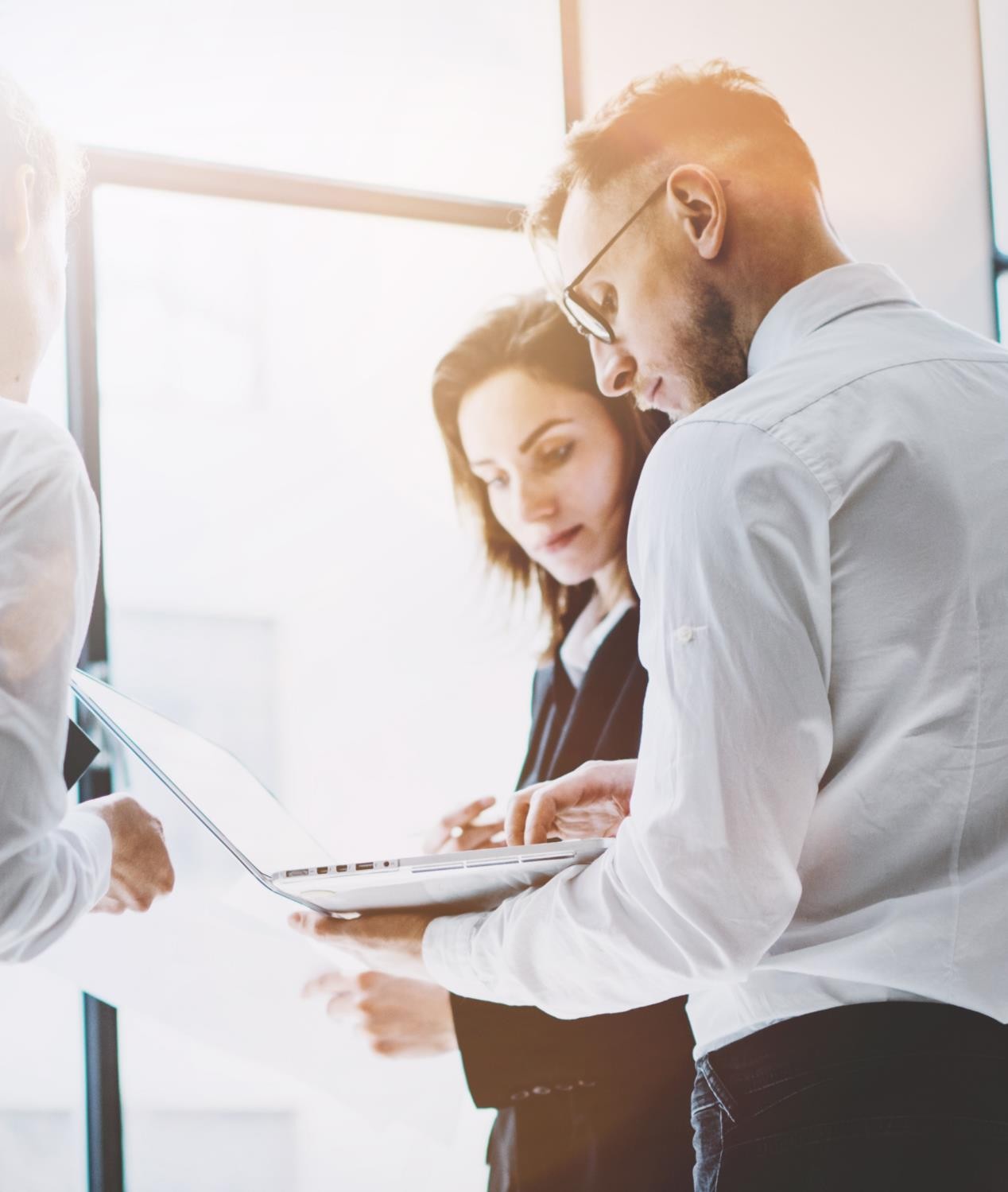 RKC KARJEROS
KONSULTANTŲ PASLAUGOS
KARJEROS KOMPETENCIJŲ UGDYMAS


KONSULTACIJŲ TEMOS:
Savęs pažinimas
CV rengimas
Lyderystės ugdymas
Situacija darbo rinkoje
Karjeros planavimas
Įvaizdžio formavimas elektroninėje erdvėje
Įgyta profesija – sėkmingos karjeros pradžia
Viešasis kalbėjimas
Tikslų siekimas
Pageidaujate kitos temos – PASIKALBĖKIME!
Mokyklų vaidmuo itin reikšmingas, siekiant suteikti  paslaugas jaunimui
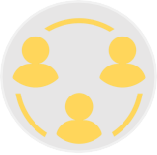 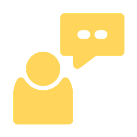 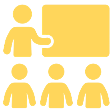 Nuo ko pradėti?  Nusistatyti poreikį ir  kreiptis į Vilniaus RKC  dėl bendradarbiavimo  krypčių
Bendradarbiavimas su  RKC suteikia didesnę  paslaugų įvairovę
Pagalba mokyklai,  užtikrinant profesinio  orientavimo paslaugų  teikimą mokiniams
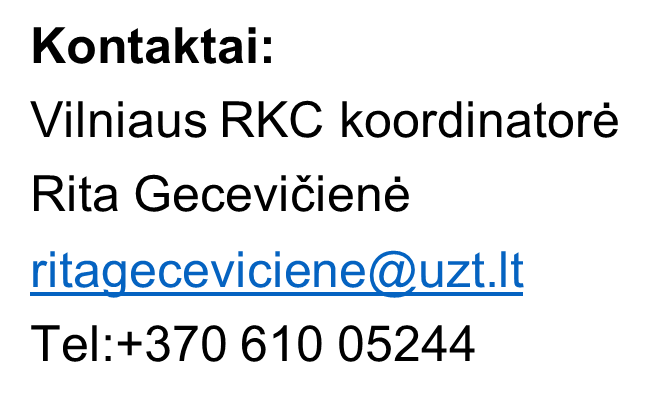 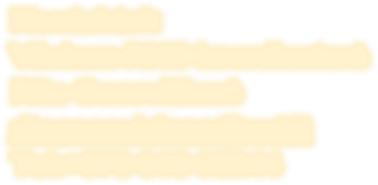 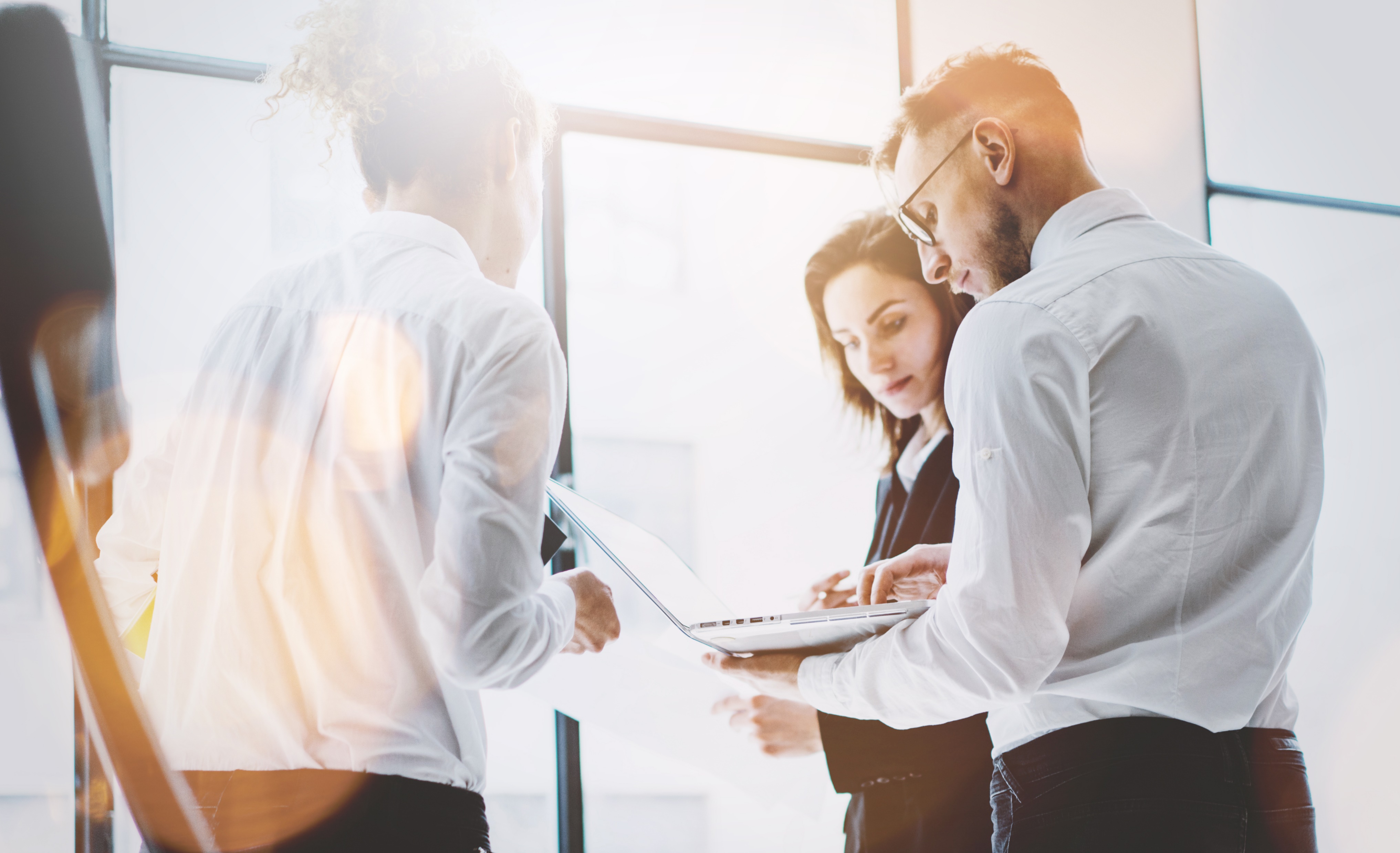 Didelis dėmesys skiriamas profesijųpažinimui
Suteikiama galimybė išmėginti profesijas tikroviškoje darbo aplinkoje

Organizuojami vizitai į mones, patyriminis ir  intensyvus veiklinimas (šešėliavimas, praktikos,  darbas vasarą)

Veiklinimas yra suderinamas su visais partneriais  ir pasirašomi individualūs bendradarbiavimo susitarimai
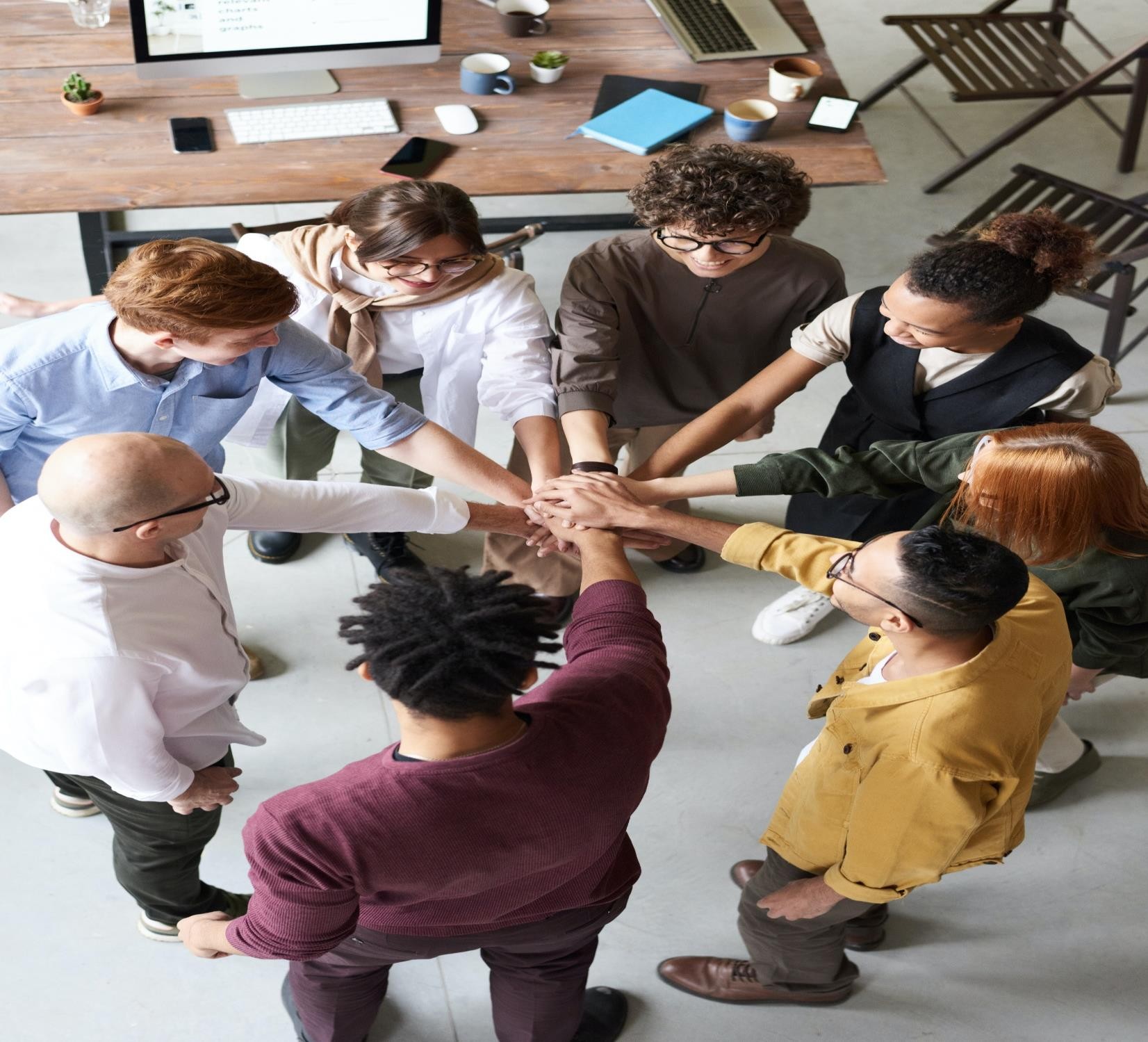 BENDRADARBIAVIMO NAUDA
ĮMONĖMS
Profesijų populiarinimas
Nemokamas įmonių viešinimas
Galimybė tiesiogiai bendrauti su aptarnaujamų  asmenų segmentu bei galimybė darbo rinkos  ateities tendencijų įžvalgoms
Darbo, šešėliavimo, pameistrystės ir praktikos,  profesinio mokymo pasiūlymai
Po veiklinimo paslaugų reali galimybė pritraukti  motyvuotus asmenis į savo įmones
Sėkmingai bendradarbiaujant įmonėms bei  organizacijoms, galimybė ugdyti motyvuotus  mokinius, gebančius planuoti karjerą ir vėliau  sėkmingai įsilieti į darbo rinką
Karjeros konsultantė Ina Ribinskaitė  Ina.ribinskaite@uzt.lt tel. 861001525 Karjeros konsultantas Tomas Ščiglo  Tomas.sciglo@uzt.lt tel. 865826829Karjeros konsultantė Dovilė Podvolskė Dovile.podvolske@uzt.lt tel. 865895097Veiklinimo ir partnerysčių koordinatorė Rita Gecevičienė  Rita.geceviciene@uzt.lt tel. 861005244Veiklinimo ir partnerysčių koordinatorė Elvina Obločinska  Elvina.oblocinska@uzt.lt tel. 865826794Vilniaus jaunimo užimtumo skyriaus vedėja Jolanta Skirmantienė Jolanta.skirmantiene@uzt.lt tel. 860827084
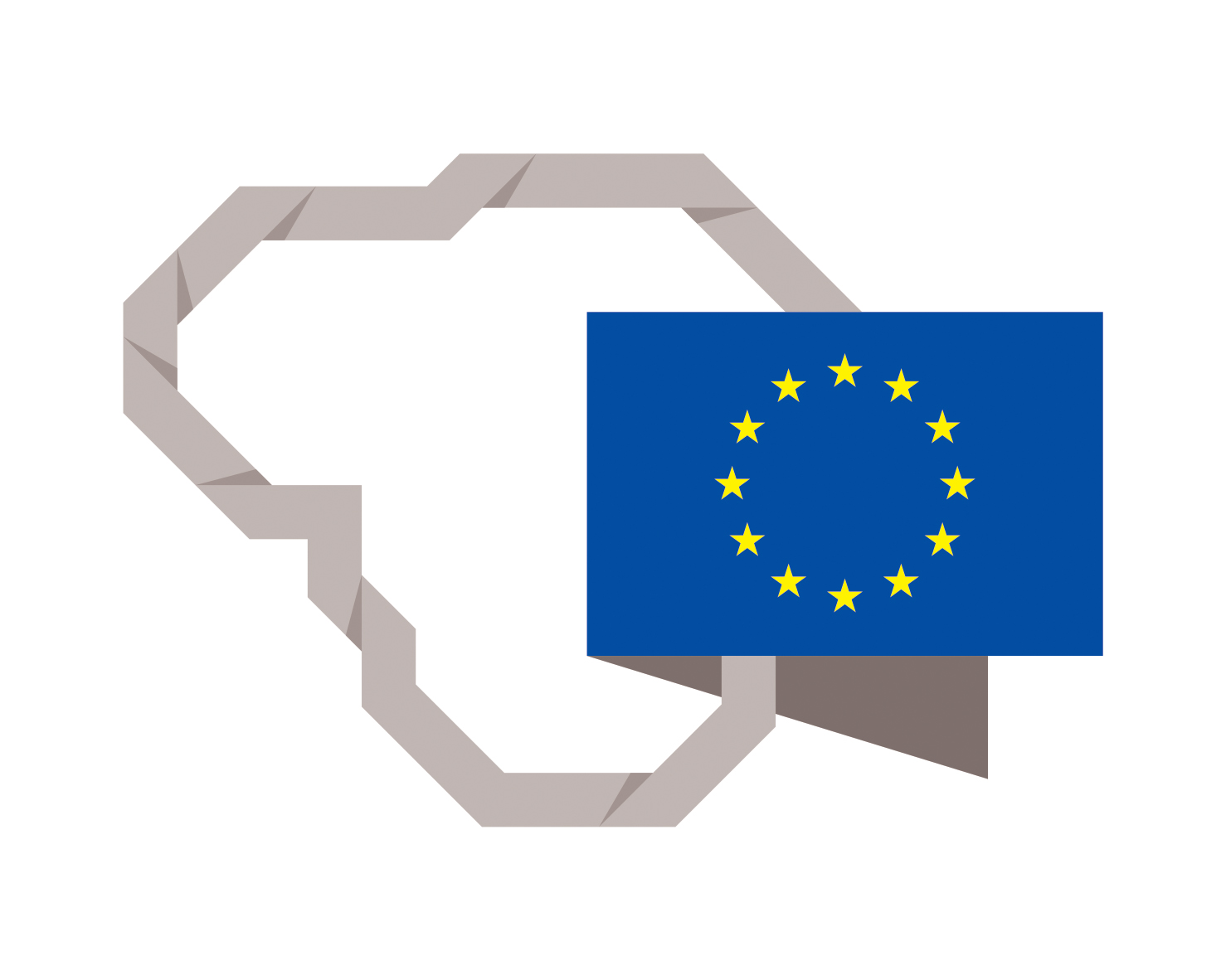 Europos socialinio fondo lėšosProjektas Nr. 09.4.1-ESFA-V-735-02-0001
KARJERASTAU.LT
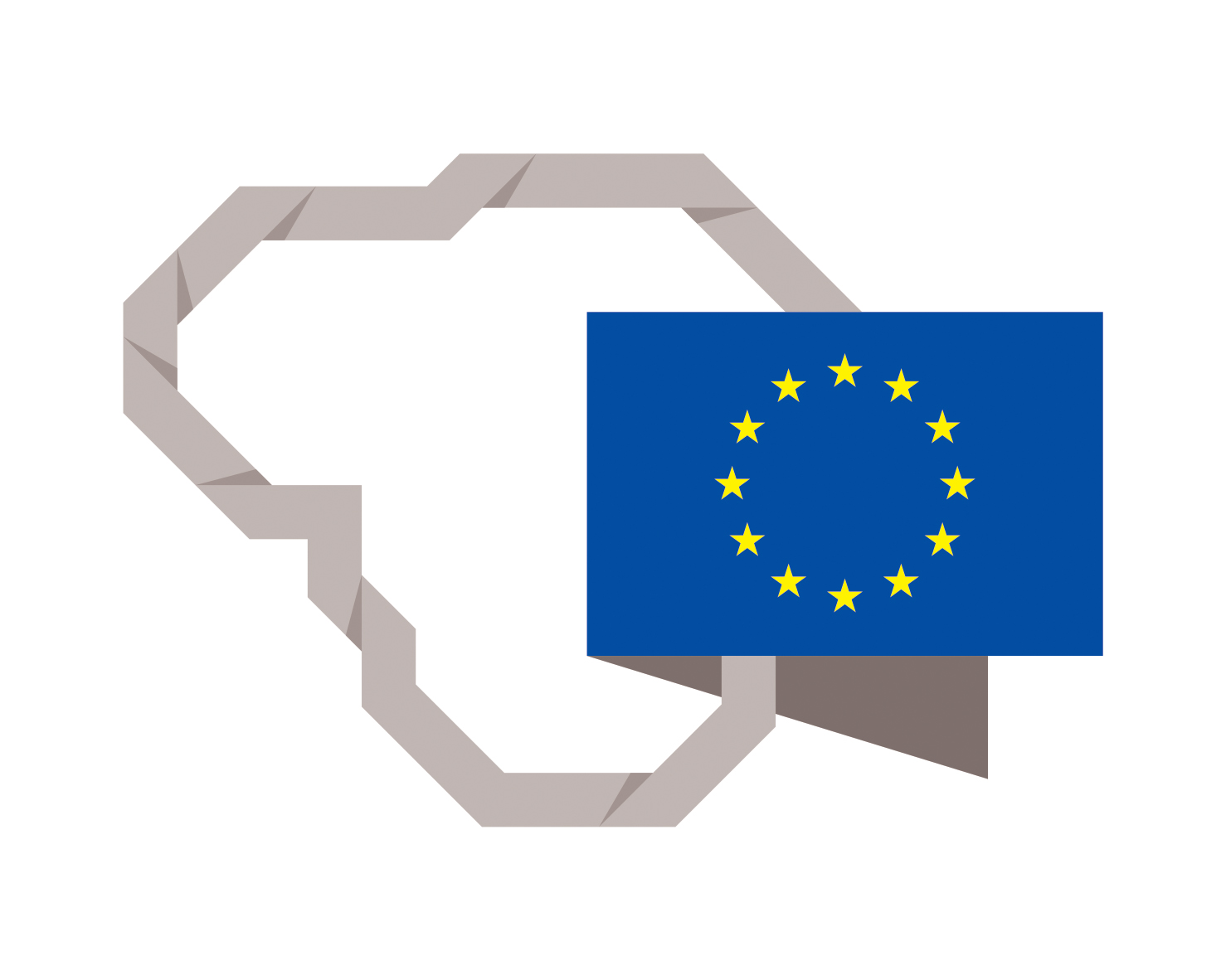 Europos socialinio fondo lėšosProjektas Nr. 09.4.1-ESFA-V-735-02-0001